Fluidez
Objetivos: 1) Identificar el sonido y nombre de las letras. (abecedario)2) Leer fluidamente.3) Identificar materiales para construir objetos determinados
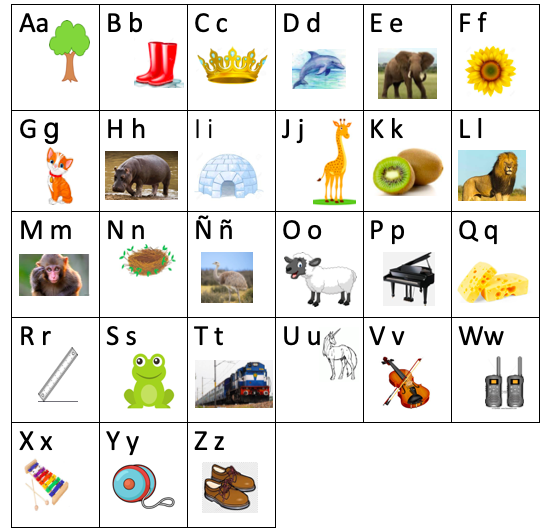 Dígrafos
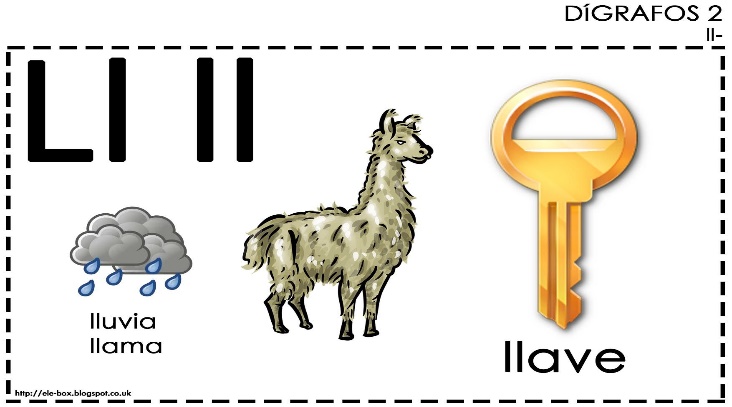 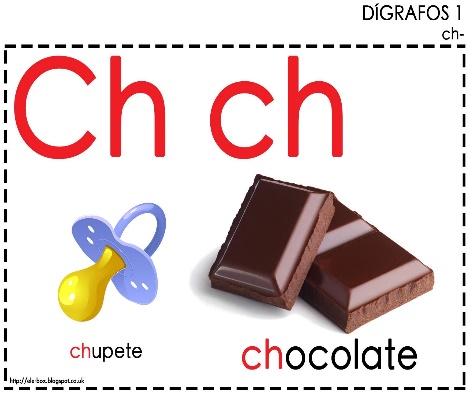 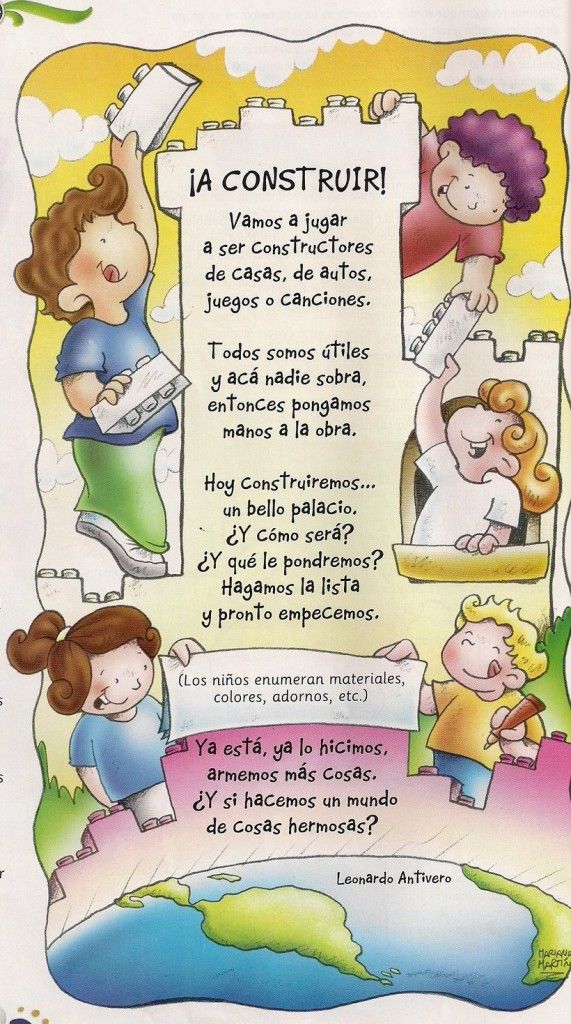 ¡A construir!
Hoy construiremos… 
un bello palacio.
¿Y cómo será?
¿Y qué le pondremos?
Hagamos una lista 
y pronto empecemos.

Ya está, ya lo hicimos,
armemos más cosas.
¿Y si hacemos un mundo
de cosas hermosas?
Vamos a jugar
a ser constructores 
de casas, de autos,
juegos o canciones. 

Todos somos útiles
y acá nadie sobra,
entonces pongamos 
manos a la obra.
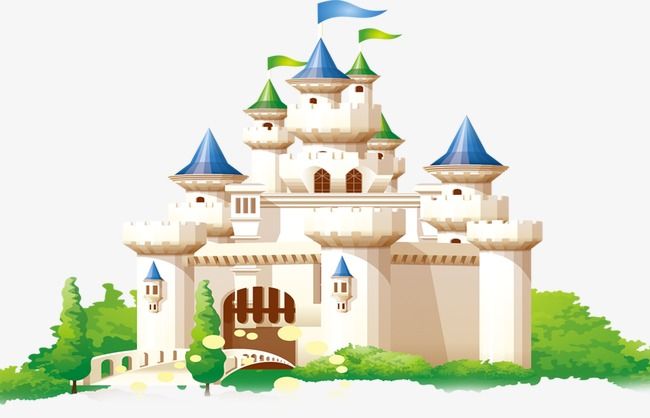 Castillo
¿Qué materiales me podrían servir?
Algodón
Madera
Piedras
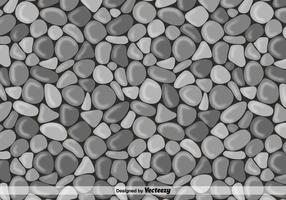 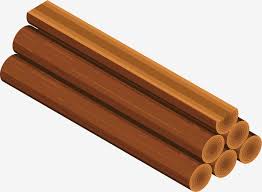 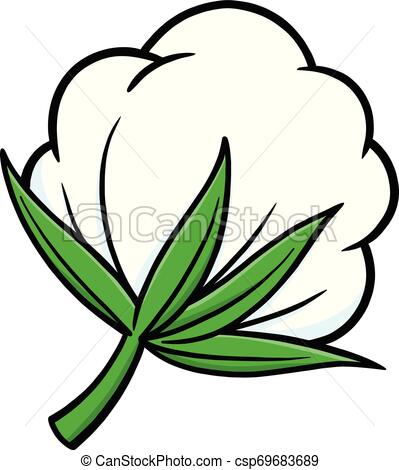 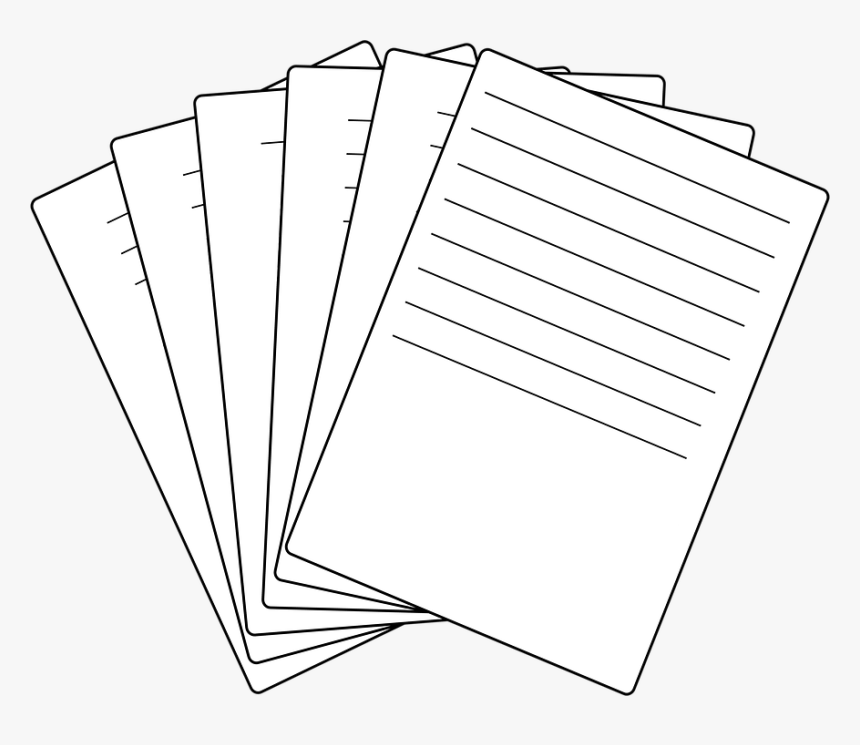 ¿Cuál podría servir para construir un castillo?
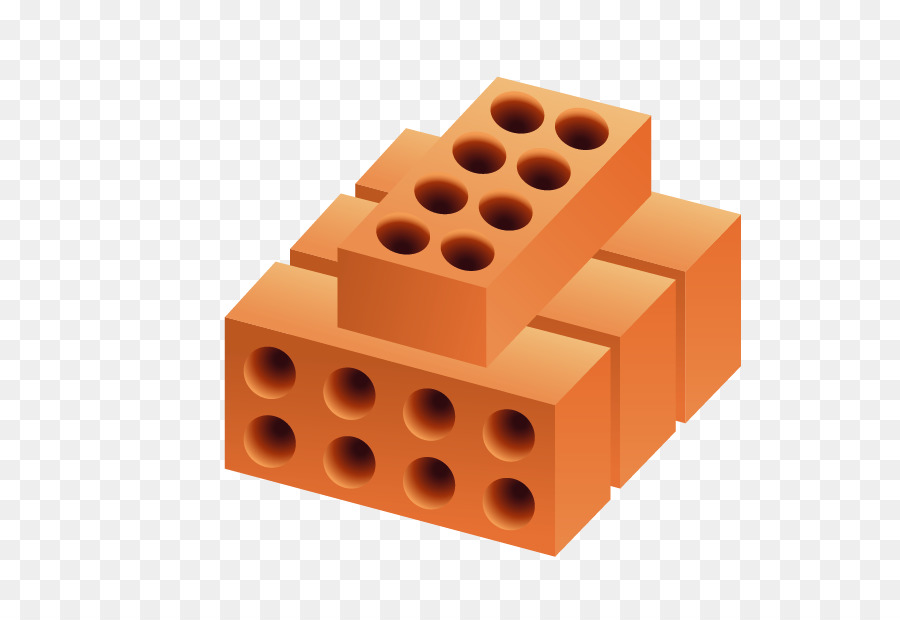 Papel
Ladrillos